Södermanlands-konjunkturenSödermanlands län, 2021 kv1

2021-07-08
Stockholm Business Region
Om rapporten
Rapporten är utgiven av Stockholm Business Region och publiceras fyra gånger per år. Rapporten omfattar Södermanlands län och Eskilstuna kommun. 
Statistiken bygger på uppgifter från Statistiska centralbyrån, Arbetsförmedlingen och Bolagsverket. 
I rapporten jämförs främst utvecklingen med samma kvartal föregående år, exempelvis kvartal 1 jämförs med kvartal 1 tidigare år osv. För vissa indikatorer presenteras även totala rullande 12-värden där de fyra senaste kvartalen summeras för att få mer stabilitet i trenden. Dessa jämförs då med föregående fyra kvartal. Diagrammen som visar absoluta värden är säsongrensande för att visa trenden. Övriga diagram har indexerade värden som visar procentuella förändringen från startåret med värde 100, motsvarande kvartal för 10 år sedan.
Stockholmsregionen omfattar Stockholms län, Uppsala län, Södermanlands län, Östergötlands län, Örebro län, Västmanlands län, Gävleborgs län och Dalarnas län.
Läs samtliga konjunkturrapporter som tas fram inom ramen för partnerskapet Stockholm Business Alliance här: http://stockholmbusinessalliance.se/hitta-material/konjunkturrapporter/ 
Frågor kan ställas till Stefan Frid på Invest Stockholm. Ansvarig utgivare: Staffan Ingvarsson, VD Stockholm Business Region.
Ekonomisk återhämtning,men svagare arbetsmarknad
Fjolåret präglades starkt av Covid-19 pandemin och följdverkningarna fortsätter att påverka ekonomin under årets första kvartal. I Södermanland växer nu ekonomin mer än i övriga riket pådrivet av en stark industrisektor. Företagandet stärks också med fler nya företag och färre konkurser i bl a Eskilstuna. På arbetsmarknaden är det dock bara varslade personer som pekar åt rätt håll. Sysselsättningen minskar, antalet lediga jobb blir färre och arbetslösheten ökar. 
Lönesumman i privat sektor ökar med 3,7 procent i Södermanland under första kvartalet, vilket är en starkare utveckling än Stockholmsregionen och Sverige som helhet. Företagandet stärks bl a i Eskilstuna med fler nyregistrerade företag och färre konkurser.
Utvecklingen på arbetsmarknaden är fortsatt prekär. Sysselsättningen minskar med 2,2 procent motsvarande 2 900 personer under kvartalet och arbetslösheten stiger med 0,7 procentenheter till 7,5 procent. Antalet lediga jobb minskar med 25 procent. Däremot minskar glädjande också antalet varslade personer med stora tal i likhet med övriga Sverige, från fjolårets rekordnivåer.. 
Antalet invånare ökar med 0,5 procent i länet, vilket innebär att det endast återstår 400 personer innan invånarantalet uppgår till 300 000! Antalet påbörjade lägenheter ökade med över 70 procent i länet. De kommersiella övernattningarna minskade under kvartalet, vilket är i linje med utvecklingen i Stockholmsregionen som helhet.
Staffan IngvarssonVD Stockholm Business Region
Konjunkturläget i Södermanland, 2021 kv1
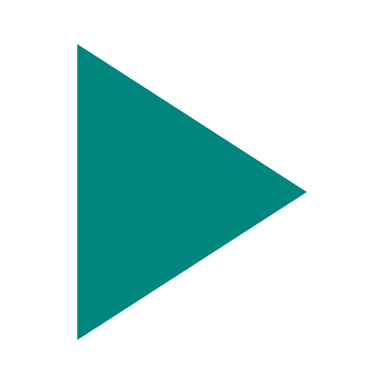 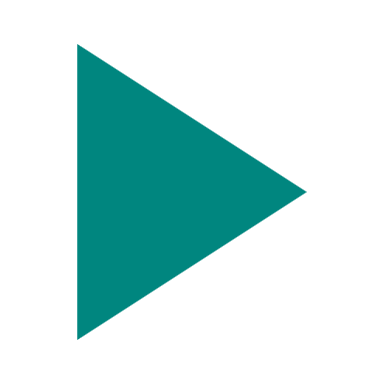 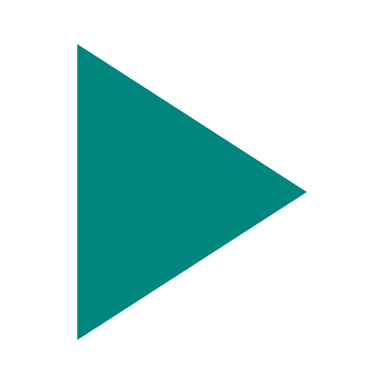 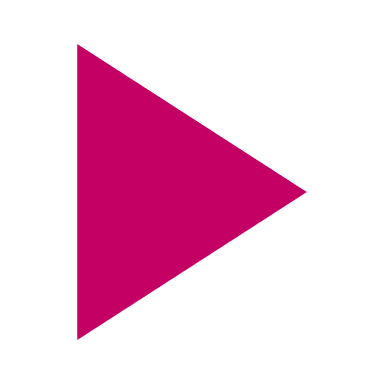 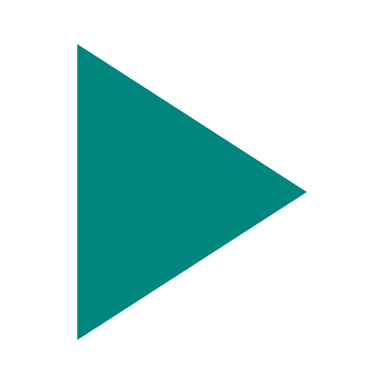 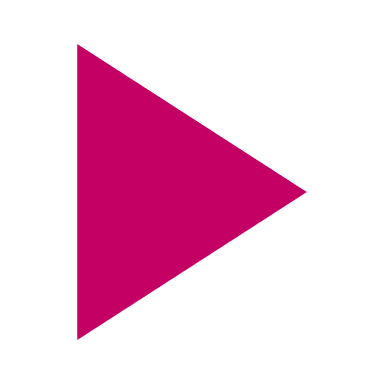 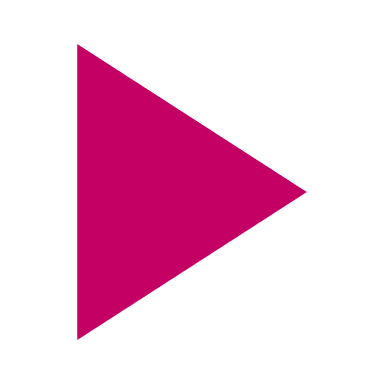 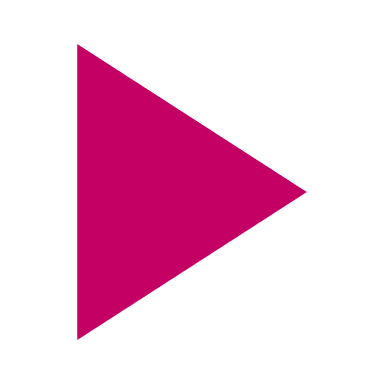 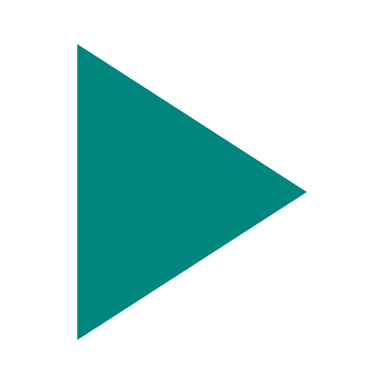 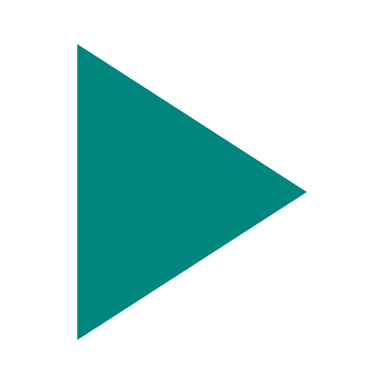 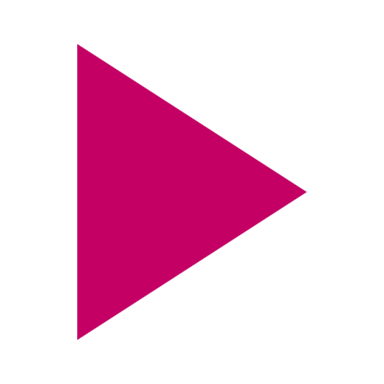 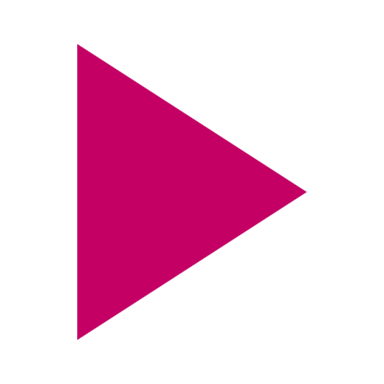 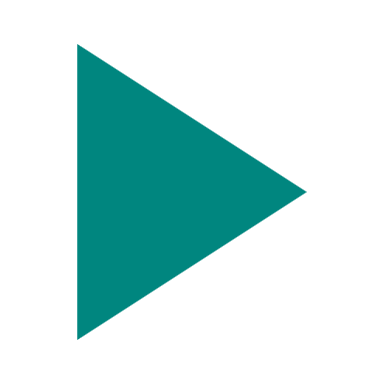 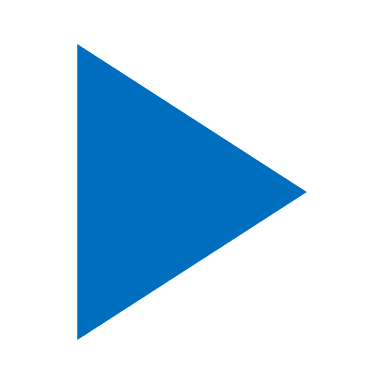 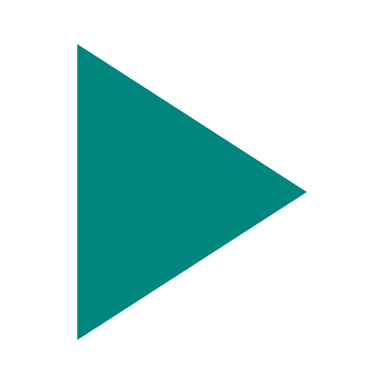 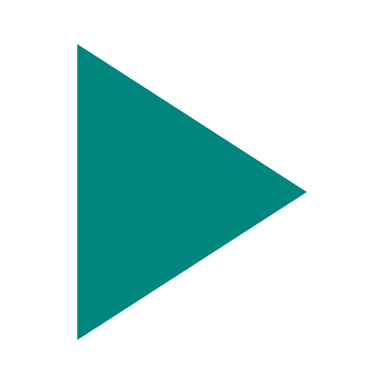 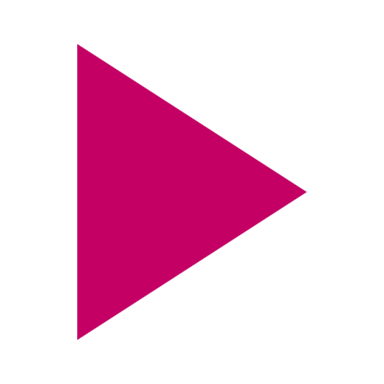 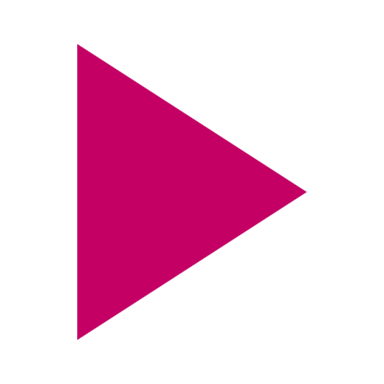 * Förändring i arbetslösheten visas i procentenheter, ej i procent
Lönesumma
Lönesumma, Södermanlands länIndex 100 = 2011 kv1
Källa: Statistiska centralbyrån (Lönesummor nattbefolkning, arbetsgivaravgifter och preliminär A-skatt, LAPS)
Lönesumma efter sektor
Lönesumma i privat sektor efter näringsgren, Södermanlands länIndex 100 = 2011 kv1
Källa: Statistiska centralbyrån (Lönesummor nattbefolkning, arbetsgivaravgifter och preliminär A-skatt, LAPS)
*I övrigt ingår jordbruk, skogsbruk och fiske, byggverksamhet samt okänd näringsgren
**fr.o.m Q3 2019 redovisar Försvarsmakten samtliga anställda i Stockholm vilket påverkar lönesummorna för statlig och därmed också offentlig sektor. Detta innebär att statistiken ej är jämförbar med tidigare kvartal.
Nyföretagande
Nyregistrerade företagSäsongsrensade värden (glidande medelvärde)
Nyföretagandet ökade med 16 procent under kvartalet pådrivet av en stark ökning i Eskilstuna, vilket är högre än för Stockholmsregionen som helhet.
421 av 547 nystartade företag var aktiebolag.
Nyregistrerade företag
Källa: Bolagsverket
* De fyra senaste kvartalen
Företagskonkurser
FöretagskonkurserSäsongsrensade värden (glidande medelvärde)
Företagskonkurserna ökade med 2 procent i länet men minskade 18 procent i Eskilstuna kommun jämfört med samma period förra året.
Företagskonkurser
Källa: Statistiska centralbyrån (Konkurser och offentliga ackord)
* De fyra senaste kvartalen
Sysselsättning
Sysselsatta invånareIndex 100 = 2011 kv1
Antalet sysselsatta invånare minskade med 2,2 procent eller 2 900 personer under kvartalet. 
Sysselsättningen i Stockholmsregionen och i Sverige som helhet minskade än mer.
Sysselsättning
Källa: Statistiska centralbyrån (Arbetskraftsundersökningarna, AKU)
Sysselsättning efter bransch
Källa: Statistiska centralbyrån (Arbetskraftsundersökningarna, AKU)
Sysselsättning efter yrke
Källa: Statistiska centralbyrån (Arbetskraftsundersökningarna, AKU)
Lediga jobb
Nyanmälda platser på ArbetsförmedlingenIndex 100 = 2011 kv1
Antalet lediga jobb minskade med 25 procent i länet, vilket är mer än för Stockholmsregionen och riket som helhet. 
Färre jobb anmäldes lediga inom framförallt Hotell och restaurang.
Lediga jobb
Källa: Arbetsförmedlingen
* De fyra senaste kvartalen
Varslade personer
Varslade personerIndex 100 = 2011 kv1
Antalet varslade personer minskar med 66 procent i länet och nästan upphörde i Eskilstuna under första kvartalet.
Varslade personer
Källa: Arbetsförmedlingen
* De fyra senaste kvartalen
Arbetslöshet
Arbetslöshet i förhållande till befolkningen (%), 15-74 år
Arbetslösheten ökade med 0,7 %-enheter i Södermanland till 7,5 procent. I Eskilstuna ökade arbetslösheten till 9,6 procent.
Trosa kommun stod för länets lägsta arbetslöshet (3,5 %).
Arbetslöshet
Källa: Arbetsförmedlingen och Statistiska centralbyrån
Arbetslöshet efter kategori
Källa: Arbetsförmedlingen
Befolkning
BefolkningsutvecklingIndex 100 = 2011 kv1
Antalet invånare ökade med 0,5 procent eller 1 600 personer i Södermanland under första kvartalet.
Befolkning
Källa: Statistiska centralbyrån
Bostadsbyggande
Påbörjade lägenheterIndex 100 = 2011 kv1
Antalet påbörjade lägenheter ökade med 73 procent i länet och 71 procent i Eskilstuna under första kvartalet.
Under de fyra senaste kvartalen har bostadsbyggandet ökat med 28 procent i länet och fördubblats i Eskilstuna.
Bostadsbyggande
Källa: Statistiska centralbyrån
* De fyra senaste kvartalen
Kommersiella övernattningar
Kommersiella övernattningar 
(hotell, vandrarhem, och stugbyar för kommun exkl. camping)Index 100 = 2011 kv1
Kommersiella övernattningar
* De fyra senaste kvartalen
**För utländska gästnätter exklusive camping
Källa: Statistiska centralbyrån och Tillväxtverket
FöretagandeKommunerna i Södermanlands län
Källa: Bolagsverket
ArbetsmarknadKommunerna i Södermanlands län
*Varsel ska anmälas till arbetsförmedlingen om du inom ett län avser att säga upp eller minska arbetstiden för minst fem anställda eller fler. Som arbets-
givare är man inte skyldig att specificera vilken kommun ett varsel gäller. Därför summerar kommunernas siffror inte alltid till länet.
Källa: Arbetsförmedlingen
ArbetsmarknadKommunerna i Södermanlands län
Källa: Arbetsförmedlingen och Statistiska centralbyrån
Befolkning och bostäderKommunerna i Södermanlands län
Källa: Statistiska centralbyrån
Kommersiella övernattningarKommunerna i Södermanlands län
* Länstotal inkl. camping.Kommunvärden exkl. camping.i.u.. = av SCB censurerat värde till följd av färre än fem öppna anläggningar.
Källa: Statistiska centralbyrån och Tillväxtverket
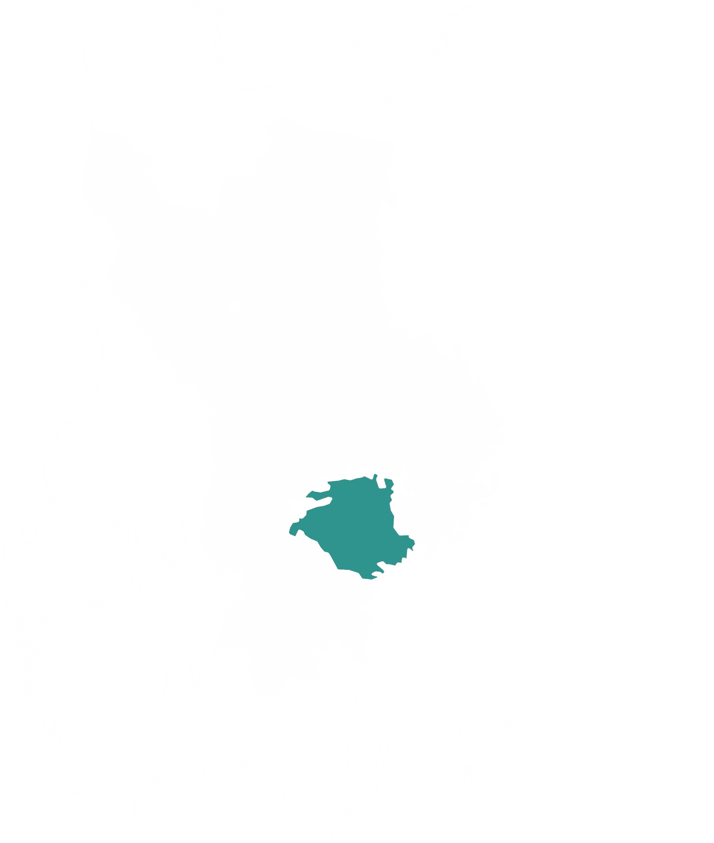 Stockholm Business Region
Stockholm Business Region är Stockholms stads näringslivsbolag med ansvar för strategisk utveckling och internationell marknadsföring av Stockholm, under varumärket Stockholm - The Capital of Scandinavia.
Bolaget ägs av Stockholms stad och har två dotterbolag, Invest Stockholm och Visit Stockholm.
Samtliga rapporter finns tillgängliga på http://stockholmbusinessalliance.se/hittamaterial/konjunkturrapporter/
Frågor kan ställas till Stefan Frid på Invest Stockholm. 
Ansvarig utgivare: Staffan Ingvarsson, VD Stockholm Business Region
Stockholm Business Region P.O. Box 16282 SE-103 25 Stockholm, Sweden Telefon + 46 8 508 280 00 www.visitstockholm.com www.investstockholm.com www.stockholmbusinessregion.se